Universidad de Ciencias Médicas de la HabanaFacultad de Tecnología de la Salud
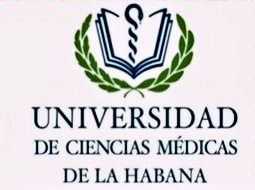 Los procesos formativos en la Facultad de  Tecnología de la Salud.
Mayo 2017
Modelo de Formación de las Tecnologías
DOCENCIA
SERVICIO
MODELO 
EDUCATIVO
INVESTIGACIÓN
Formación
Disciplina integradora en cada Carrera o Especialidad Técnica.
Formación básica en el escenario de trabajo.
Aprender haciendo en forma tutorial.
Partir del concepto de la esencialidad y de la integración del conocimiento.
Desarrollo del trabajo independiente.
Pertinencia del currículo según el lugar.
Empleo de NTIC (SWE interactivos, conferencias orientadoras en video, desarrollo de la simulación)
Modelo de Continuidad de estudios en pregrado
?Cómo preparar formadores
Intensión
MINISTERIO DE SALUD PÚBLICA
INDICACIÓN No _37_  /2011
- SOBRE EL MOVIMIENTO DE ALUMNOS AYUDANTES “FRANK PAÍS GARCÍA.”
Objetivos fundamentales:
Apoyar el desarrollo del proceso docente educativo.
Dirigir la orientación profesional hacia determinadas especialidades, fundamentalmente las que se encuentran en déficit.
Adquirir de forma acelerada, habilidades como docente, investigador o propias de una especialidad.
El Plan de desarrollo del Alumno Ayudante, aumenta en complejidad con los años de tránsito por el movimiento, Este deberá incluir:

Sistema de preparación política e ideológica.
Preparación Científico Técnica: Debe incluir las habilidades que debe alcanzar, según el año de ayudantía.
Preparación Pedagógica: Cursos de pedagogía con diferentes niveles de complejidad
Metodología de la Investigación Científica (que le permita realizar investigaciones   con calidad en la ayudantía que desarrolla y presentarla en las Jornadas Científicas Estudiantiles).
Los Alumnos Ayudantes tienen que tener un expediente confeccionado por el Tutor, que abarque entre otros los siguientes aspectos:
Plan de Trabajo Anual (uno por cada año en el Movimiento, que tendrá correspondencia con el curso académico del alumno)
Evaluación anual, donde se tengan en cuenta los aspectos mencionados en el Indico Sexto, que define su permanencia o no en el movimiento. 
Ejercicio teórico práctico que debe incluir las competencias y habilidades técnicas, científicas y pedagógicas adquiridas en su tránsito por el movimiento, que se deberá realizar en el segundo semestre del penúltimo año.
“Creo que más que nunca, más que en ninguna otra época, por ser esta la más difícil, la más dura, se requiere de un trabajo especial con la juventud y en la formación de nuestros jóvenes, porque no puede ser que los que vengan después de esta generación dejen de ser mejores”.
                                                                                                              FIDEL CASTRO RUZ.
MINISTERIO DE SALUD PÚBLICA
 
RESOLUCIÓN MINISTERIAL 

REGLAMENTO ESPECIAL DE LOS ESTUDIANTES DEL DESTACAMENTO “CARLOS Juan FINLAY”
CAPÍTULO IV
DE LOS MOVIMIENTOS ESTUDIANTILES

Movimiento de Vanguardia  “Mario Muñoz Monroy”
ARTÍCULO 22: El Movimiento tiene como principal objetivo la preparación planificada, acelerada y continua de sus miembros para garantizar las siguientes misiones: 
Garantizar la cantera de cuadros políticos, docentes, científicos y administrativos del sector.
El desarrollo del talento científico en función de las necesidades del sistema.
El cumplimiento de tareas priorizadas por el Ministerio de Salud Pública en nuestro territorio o como internacionalista.
EDUCACIÓN SUPERIOR
RESOLUCIÓN No. 66/14

EVALUACIÓN DE LOS PROFESO­RES 
UNIVERSITARIOS 

Objetivos:
 
Valorar los resulta­dos y la calidad del trabajo 
realizado en el año.

Valorar la efectividad de la labor desarrollada en la 
formación integral de los estudiantes

Establecer un plan de desarrollo individual , anual y 
quinquenal del docente.

Proporcionar superación permanente y continuada de corte 
pedagógico.
Como mantener una buena superación, actualización del claustro.
Diseño de cursos, diplomados, talleres, eventos científicos. 
Diseño de Maestrías 
Programas de Formación Doctoral.
Facultad de Tecnología de la Salud
Cuenta hoy con:
Cinco programas de Maestrías.
Un Programa de Formación Doctoral Tutelar
Programa de Doctorado Tutelar Institucional
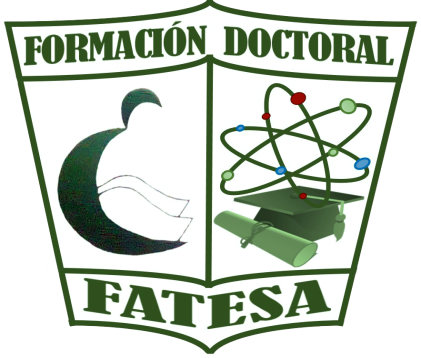 Planificación de aspectos de cumplimiento en la formación del doctorado tutelar institucional FATESA. 2013- 2018
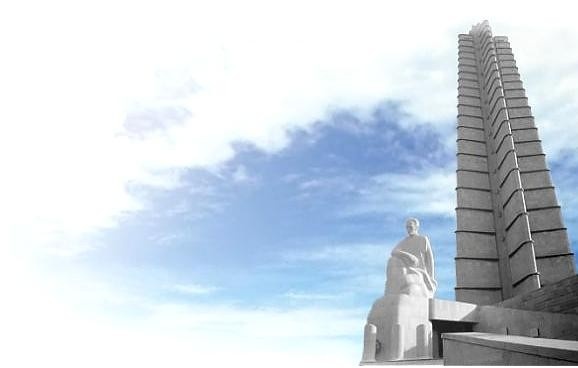 “La inteligencia no es más que medio hombre, y no lo mejor de él, ¿qué escuelas son estas donde solo se educa la inteligencia? Lo que estamos haciendo son abogados y médicos…; pero ¿dónde están los hombres?”
José Martí